CSE 311: Foundations of Computing
Fall 2013
Lecture 21:  Relations and directed graphs
announcements
Reading assignments
7th Edition, 9.1 and pp. 594-601
6th Edition, 8.1 and pp. 541-548
relations
Let A and B be sets,  
A binary relation from A to B is a subset of A  B
Let A be a set,
A binary relation on A is a subset of A  A
relation examples
R1 = {(a, 1),  (a, 2), (b, 1), (b, 3), (c, 3)}

R2 = {(x, y) | x ≡ y (mod 5) }

R3 = {(c1, c2) | c1 is a prerequisite of c2 }

R4 = {(s, c) | student s had taken course c }
properties of relations
Let R be a relation on A.
R is reflexive iff (a,a)  R for every a  A
R is symmetric iff (a,b)  R implies (b, a) R
R is transitive iff (a,b) R and (b, c) R implies (a, c)  R
combining relations
examples
examples
Using the relations:  Parent, Child, Brother, Sister, Sibling, Father, Mother, Husband, Wife express:

Uncle:  b is an uncle of a

Cousin:  b is a cousin of a
powers of a relation
matrix representation
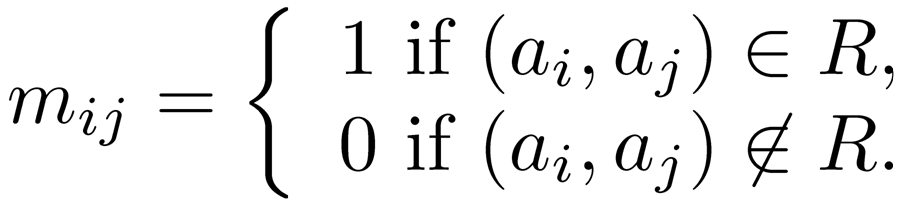 {(1, 1), (1, 2),  (1, 4),  (2,1),  (2,3), (3,2), (3, 3), (4,2), (4,3)}
directed graphs
V – vertices
E – edges, ordered pairs of vertices
G = (V, E)
Path:  v0, v1, …, vk, with (vi, vi+1) in E

Simple Path
Cycle
Simple Cycle
representation of relations
Directed Graph Representation (Digraph)
{(a, b),  (a, a),  (b, a), (c, a),  (c, d),  (c, e) (d, e) }
b
c
a
d
e
composite relation using digraph representation
paths in relations
Let R be a relation on a set A.  There is a path of length n from a to b if and only if (a,b)  Rn
connectivity relation
Let R be a relation on a set A.  The connectivity relation R* consists of the pairs (a,b) such that there is a path from a to b
in R.
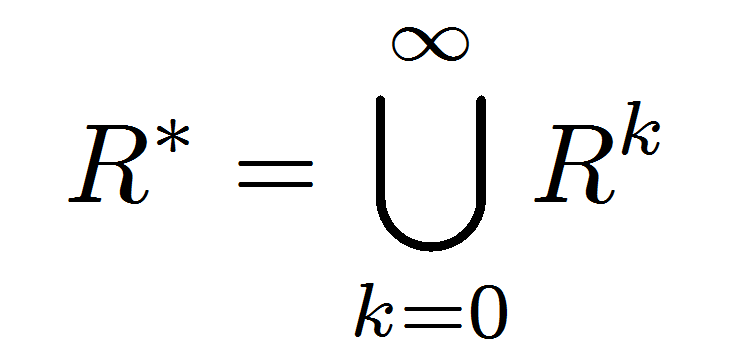 Note:  The text uses the wrong definition of this quantity.
What the text defines (ignoring k=0) is usually called R+
properties of relations
Let R be a relation on A.
R is reflexive iff (a,a)  R for every a  A
R is symmetric iff (a,b)  R implies (b, a) R
R is transitive iff (a,b) R and (b, c) R implies (a, c)  R
transitive-reflexive closure
Add the minimum possible number of edges to make the relation transitive and reflexive
The transitive-reflexive closure of a relation R is the connectivity relation R*
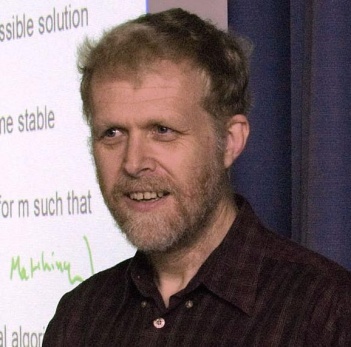 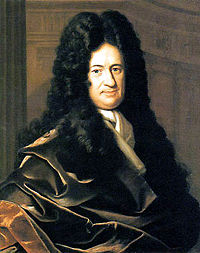 how is  Anderson    related to  Ber        noul?
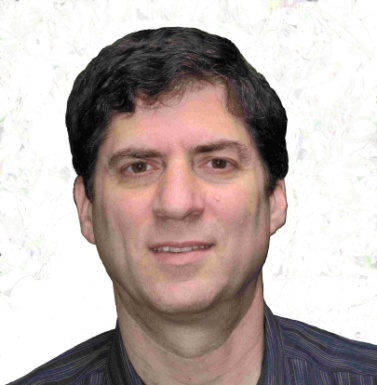 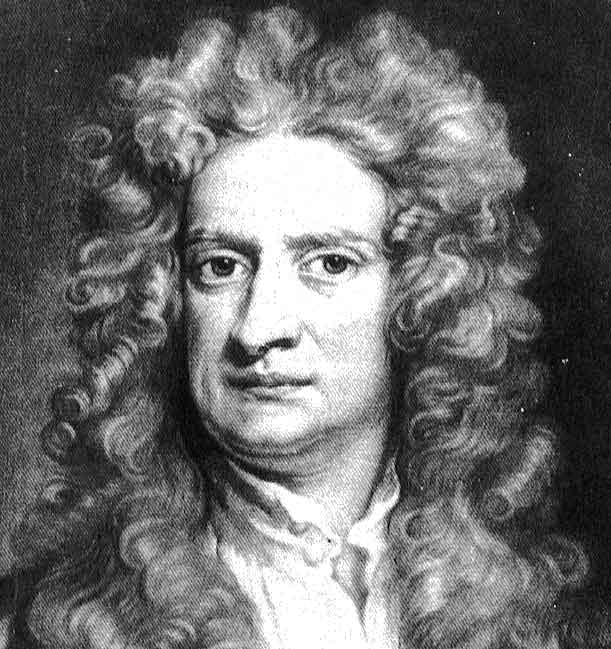 how is  Anderson    related to           Bernoul?
http://genealogy.math.ndsu.nodak.edu/
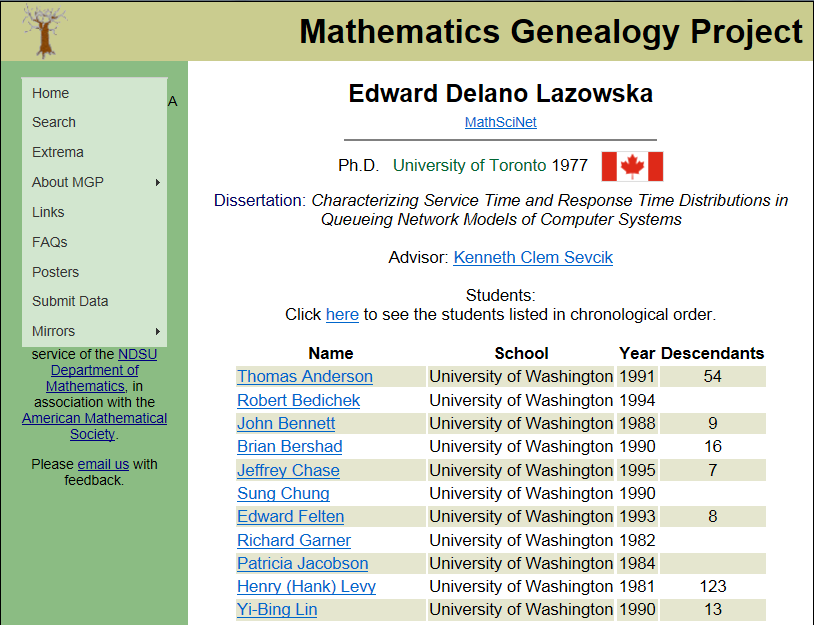 CSE 311
20
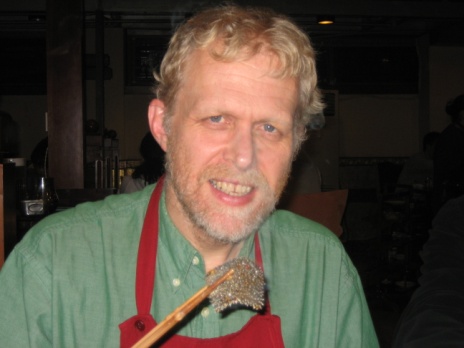 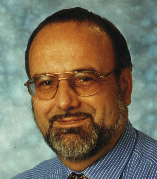 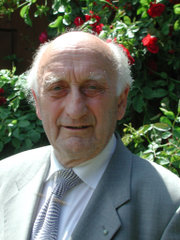 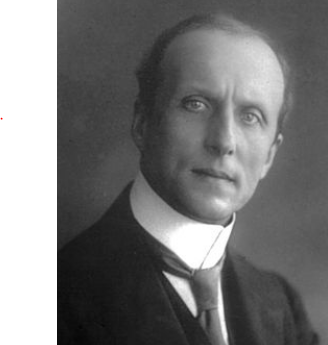 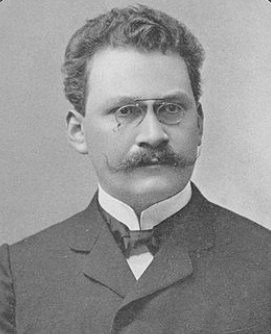 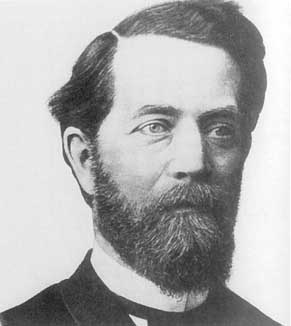 Anderson
Mayr
Bauer
Caratheodory
Minkowski
Klein
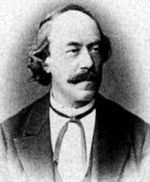 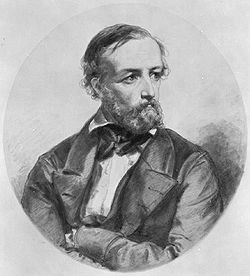 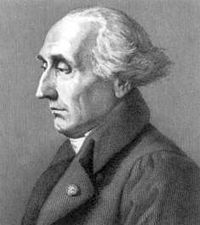 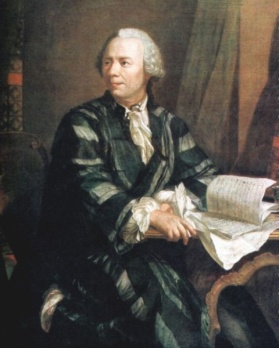 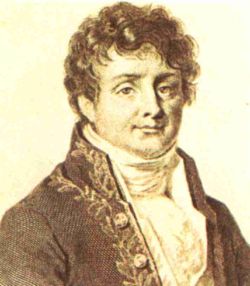 Lagrange
Euler
Lipschitz
Dirichlet
Fourier
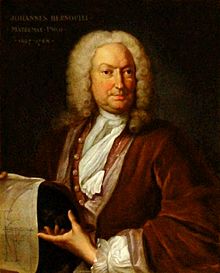 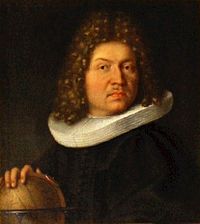 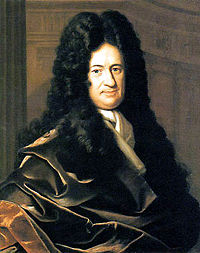 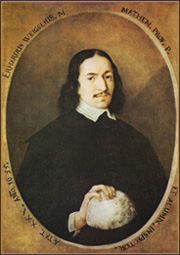 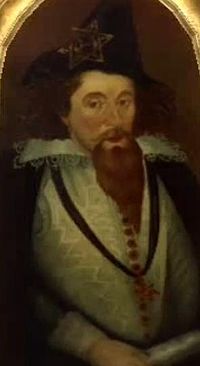 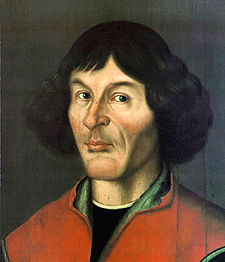 Johann Bernoulli
Jacob Bernoulli
Leibniz
Weigel
Rheticus
Copernicus
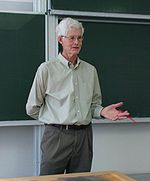 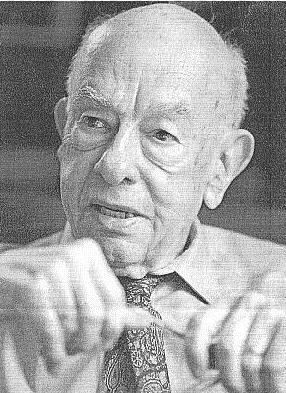 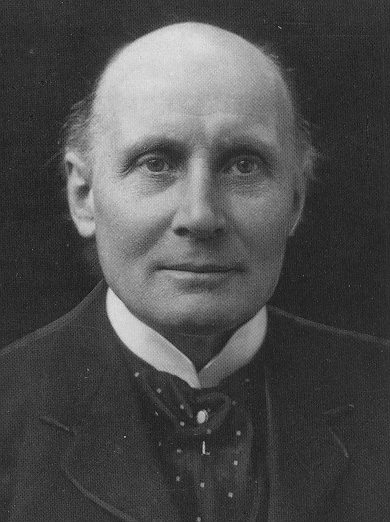 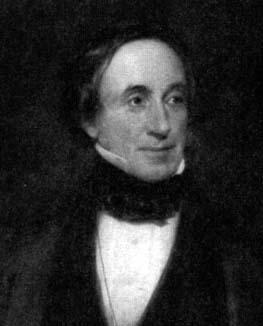 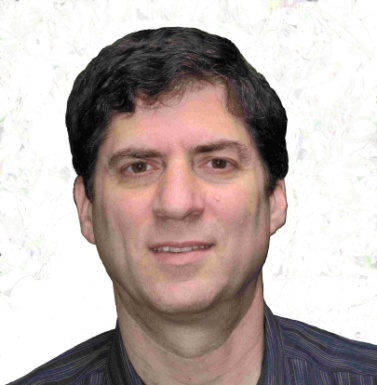 Beame
Cook
Quine
Whitehead
Hopkins
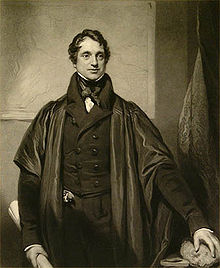 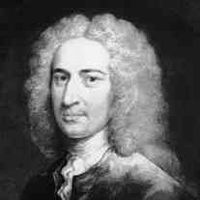 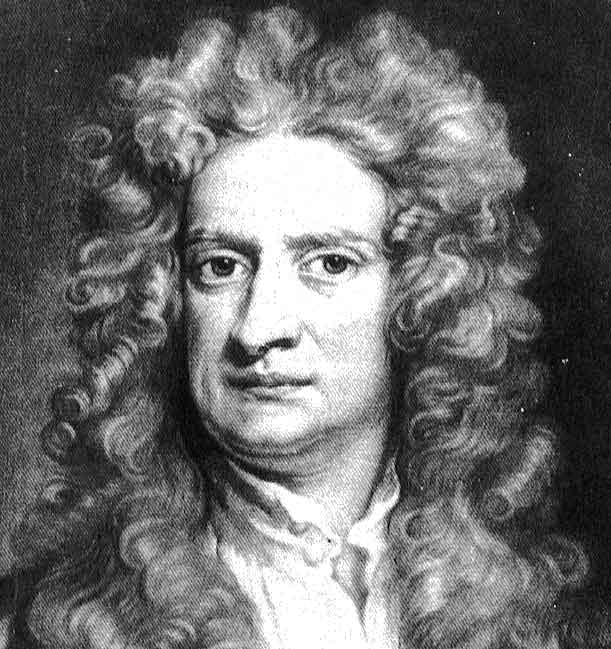 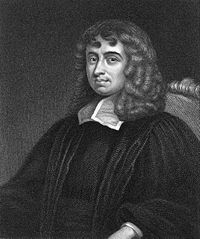 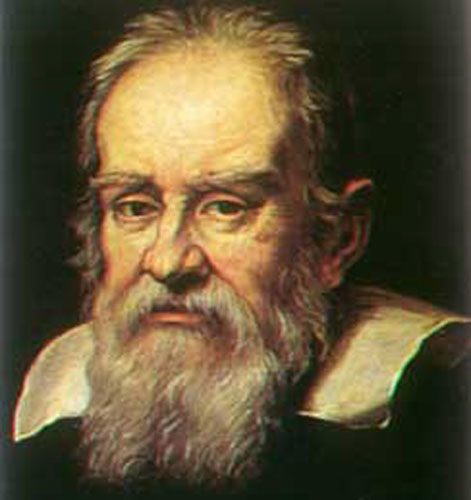 Newton
Barrow
Galileo
Sedgewick
Smith
Nicolaus Copernicus
Georg Rheticus
Moritz Steinmetz
Christoph Meurer
Philipp Muller
Erhard Weigel
Gottfried Leibniz
Noclas Malebranache
Jacob Bernoulli
Johann Bernoulli
Leonhard Euler
Joseph Lagrange
Jean-Baptiste Fourier
Gustav Dirichlet
Rudolf Lipschitz
Felix Klein
C. L. Ferdinand LindemannHerman Minkowski
Constantin CaratheodoryGeorg Aumann
Friedrich Bauer
Manfred Paul
Ernst MayrRichard Anderson
Galileo Galilei
Vincenzo Viviani
Issac Barrow
Isaac Newton
Roger Cotes
Robert Smith
Walter Taylor 
Stephen Whisson
Thomas Postlethwaite
Thomas Jones
Adam Sedgewick
William Hopkins
Edward Routh
Alfred North Whitehead
Willard Quine
Hao Wang
Stephen Cook
Paul Beame
n-ary relations
relational databases
STUDENT
relational databases
STUDENT
What’s not so nice?
[Speaker Notes: What’s wrong:
Redundant data: we repeat all the GPAs and all the Office numbers
Missing data: we lost Einstein]
relational databases
STUDENT
TAKES
Better
database operations: projection
database operations: selection
Find students with GPA > 3.9 : σGPA>3.9(STUDENT)
Retrieve the name and GPA for students with GPA > 3.9: ΠStudent_Name,GPA(σGPA>3.9(STUDENT))
database operations: natural join
Student ⋈ Takes